Price Planning
Goals of Pricing
Factors Involved in Pricing
Goals of pricing
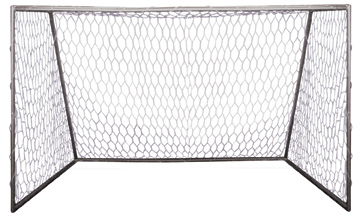 Meeting the Competition
Earning a Profit
Gaining Market Share
Factors involved in price planning
Factors that affect price
Consequences
Costs and expenses
Determine a company’s profits
Reducing size of products (i.e., potato chips)
Prices may change
Break even point
Consumer Perceptions
Customers equate quality with price
Personalized service can add to a consumer’s perception
Competition
Depends on the target market (price conscious?)
Price Wars - - cell phones, airlines
Factors involved in price planning
Factors that affect price
Supply and demand
Demand elasticity
The degree to which a demand for a product is affected by it’ s price
Elastic - - a change in price creates a change in demand.  Examples ???
Inelastic - - Change in price has little effect of demand for a product.  Examples????
What determines demand elasticity?
Brand loyalty
Examples?
Price relative to income
What does this mean?
Availability of substitutes
Examples?
Luxury vs. necessity
Examples?
Urgency of purchase
Gasoline on a roadtrip
Pricing Strategies
Basic Pricing Policies
Strategies in the Pricing Process
Six Steps in Determining Price
Basic Pricing Policies
Cost-Oriented Pricing
Markup Pricing
Usually in a percentage - - the difference between the price of an item and its cost
Cost-plus Pricing
All costs and expenses are calculated & then the desired profit is added to arrive at a price.
Example:  Car Wash
Demand-Oriented Pricing
What are consumers willing to pay for given goods & services
The higher the demand, the more a business can charge for a given good or service
Basic Pricing Policies – cont.
Competition-Oriented Pricing
Price above competition
Price below competition
Price in line with competition (what’s the going rate?)
Competitive-bid pricing.  Examples?
Price Adjustment Strategies
Price Lining	
A price range is set for specific groups.   
Ex:  A store might set all it’s jeans at $25, $35, and $50
Optional Product
Prices for accessories added to the original product.  
Ex:  Options for cars
Captive Product
The price for the main product is cheap, but supplies needed are expensive
Ex:  Printers and printer cartridges
Adjustment strategies cont…
By-product
Businesses get rid of excess materials using low prices
Wood chips from a furniture making business
Bundle Pricing
Offers of corresponding products in a package (but would be more expensive if sold alone)
Computers include software
Geographical Pricing
This will rely on shipping agreements
International Pricing
Based on exchange rates
Adjustment Strategies cont …
Segmented Pricing Strategies – uses two or more prices for a product even though there is no change is the item’s cost.
Buyer Identification
Change price to attract certain customers
Discounts for customers on fixed incomes
Product Design
Different prices for different styles 
A red washer dryer set my cost more
Purchase Location
Where you buy something can change the price
Tix for a Broadway show will be more in NYC than Boston
Time of Purchase
Different prices at ‘peak’ times
Adjustment strategies cont . . .
Psychological Pricing Structures – they create an illusion for the customer.
Odd-even pricing
Odd numbers create a bargain image - - even numbers convey better quality
Prestige pricing
Higher than average prices to suggest status and high quality
Multiple Unit Pricing
3 for $10
Every Day Low Prices (EDLP)
They have no intention of raising or lowering prices
Adjustment strategies cont . . .
Promotional Pricing – prices are reduced for a short period of time
Loss-leader – Increases store traffic; offering popular products at a below-cost price
Special Event Pricing  - items are reduced for a short period of time
Rebates and Coupons -
Adjustment strategies cont . . .
Discounts and allowances – seller offers reductions from the usual price, but in exchange for the buyer performing certain activities.
Cash Discounts – offered to pay bills quickly
Quantity Discounts – The more you buy, the less you pay per unit
Trade Discounts – it is the way  manufacturers quote prices to wholesalers and then retailers
Seasonal Discounts – buying outside the customary buying season (right after holidays; snowblowers in August)
Allowances – trade-in